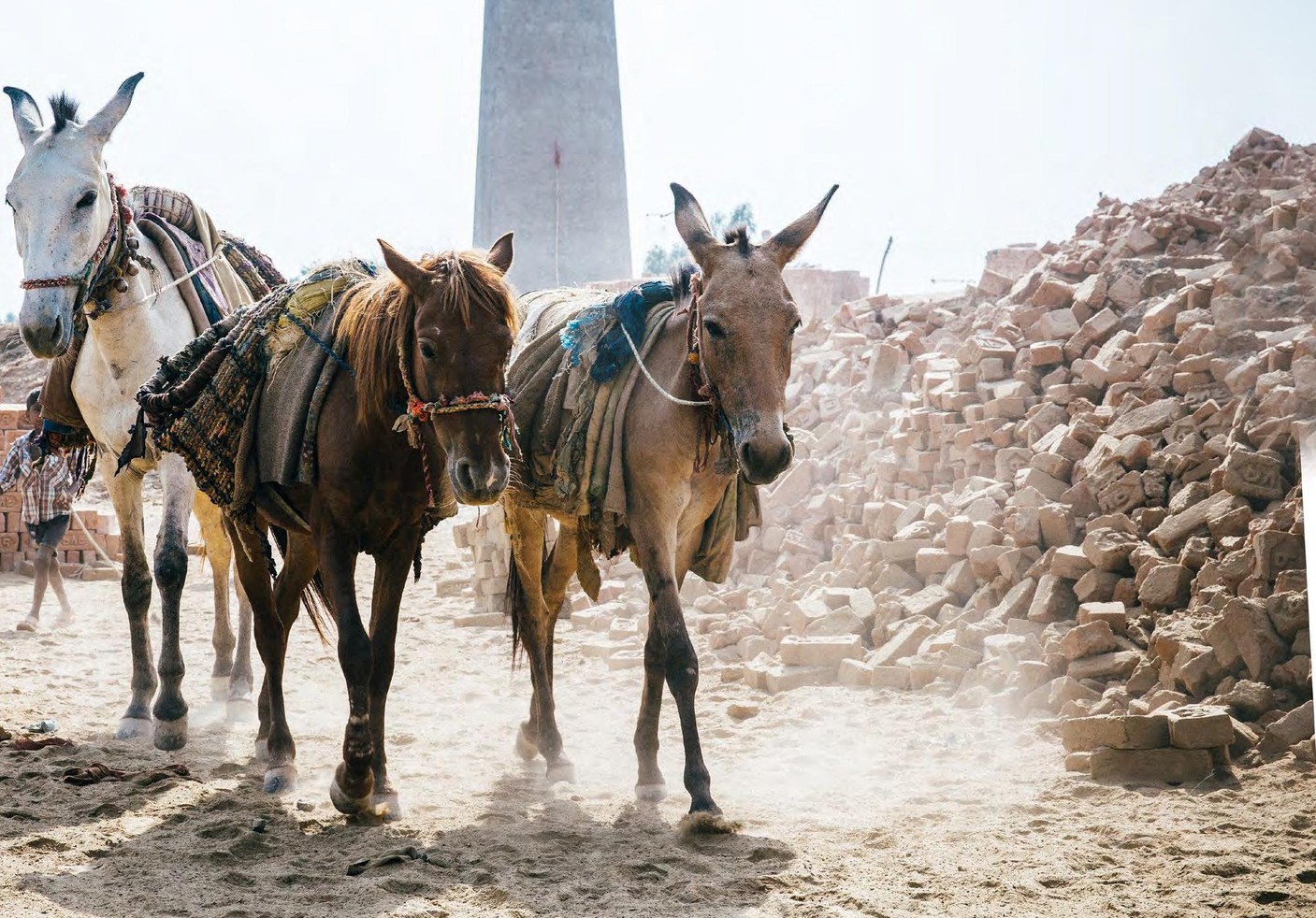 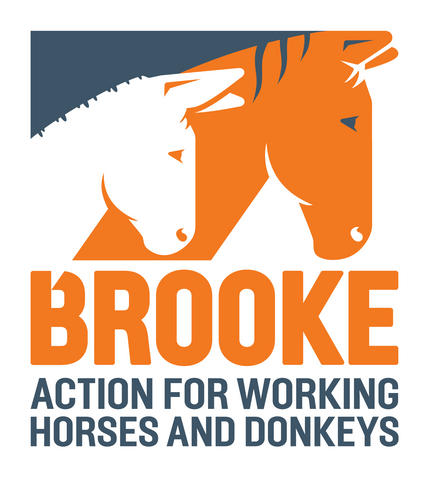 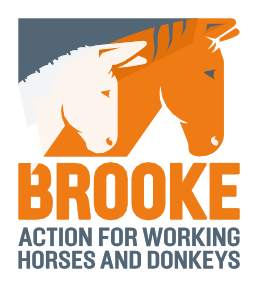 Title
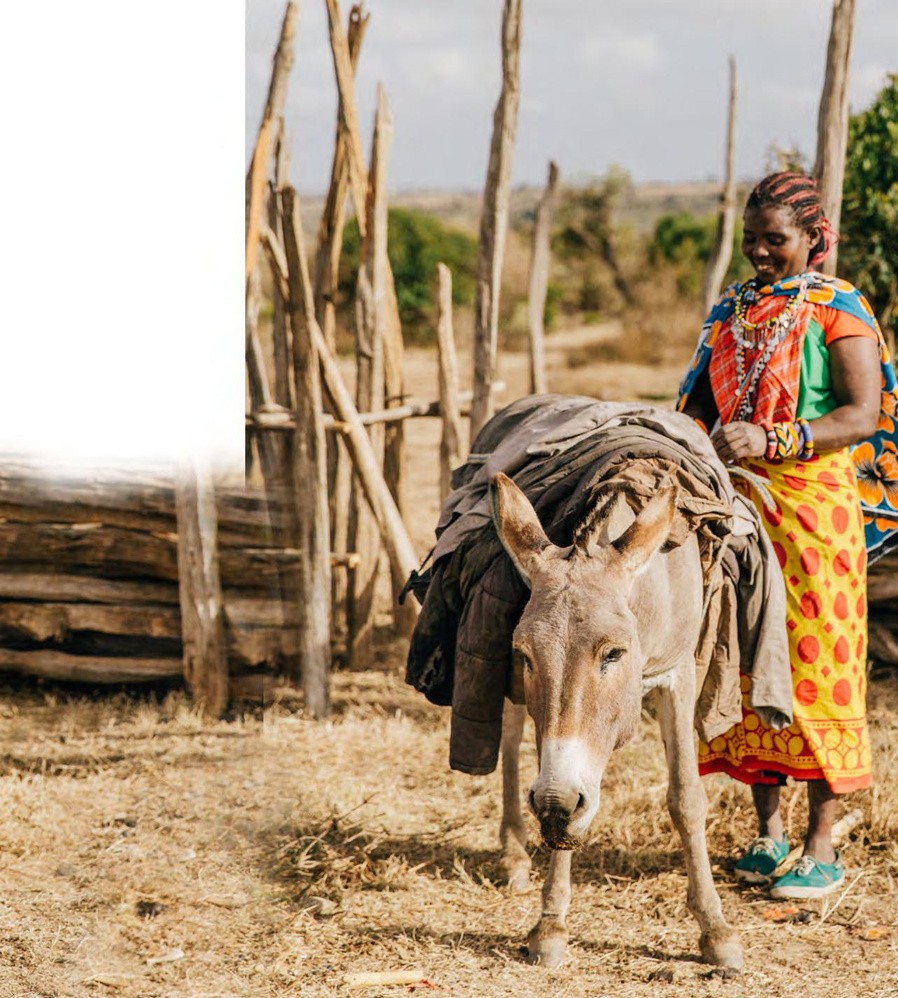 Title
Insert text here
2
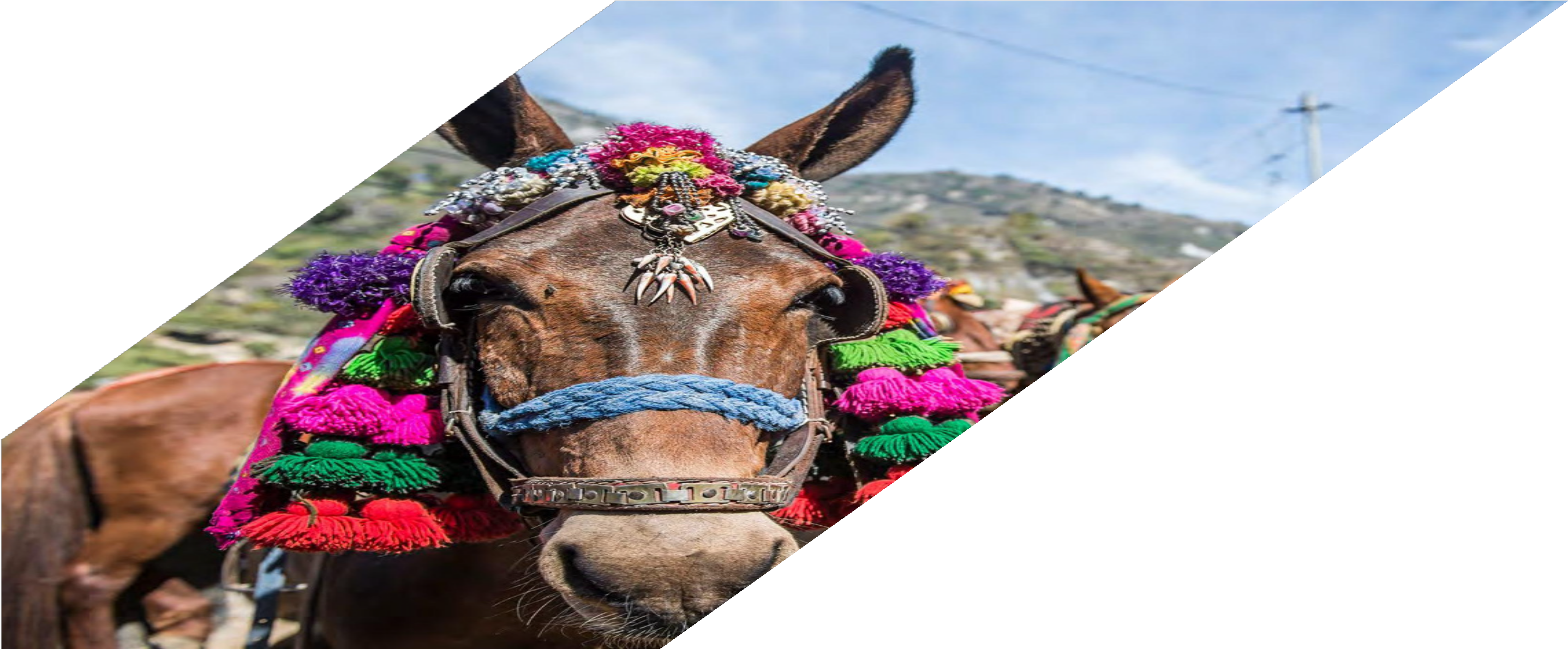 Title
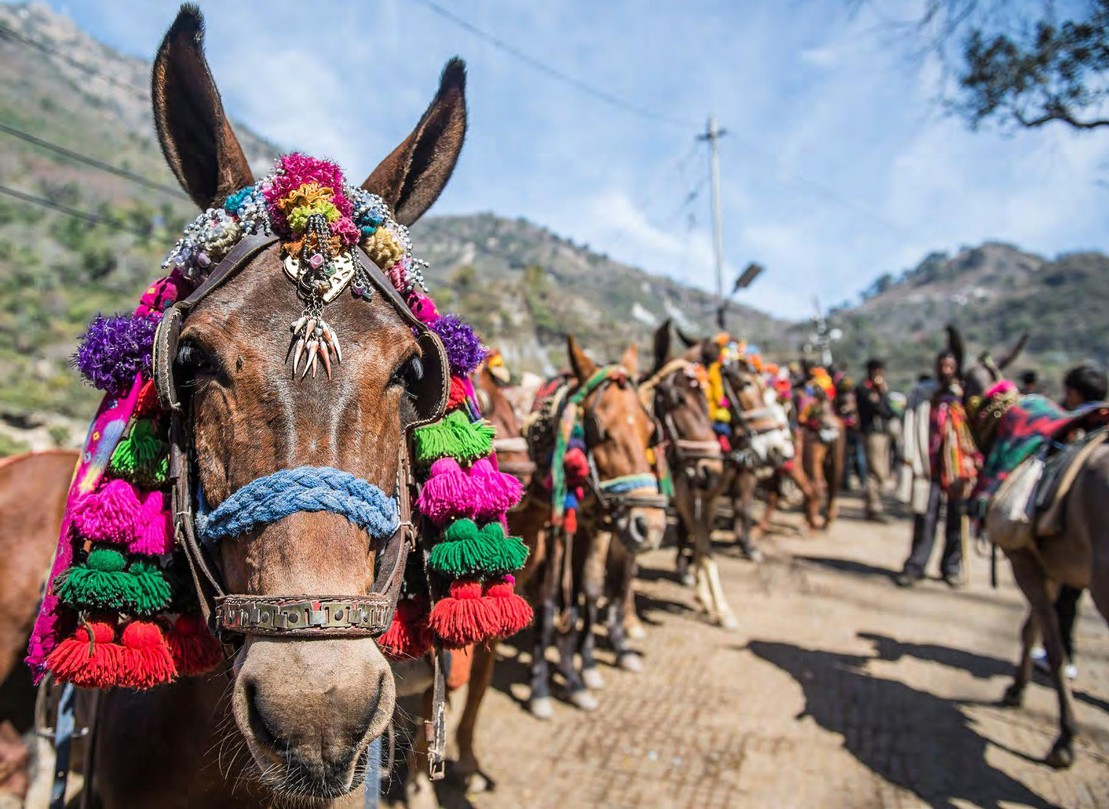 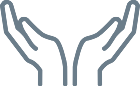 Insert text here
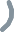 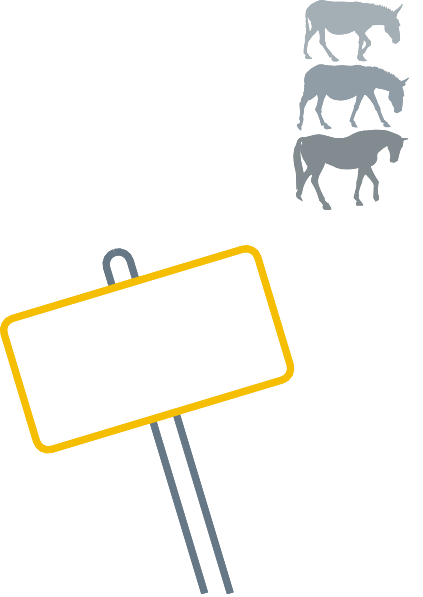 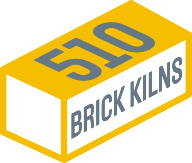 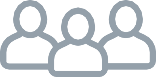 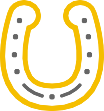 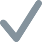 Title
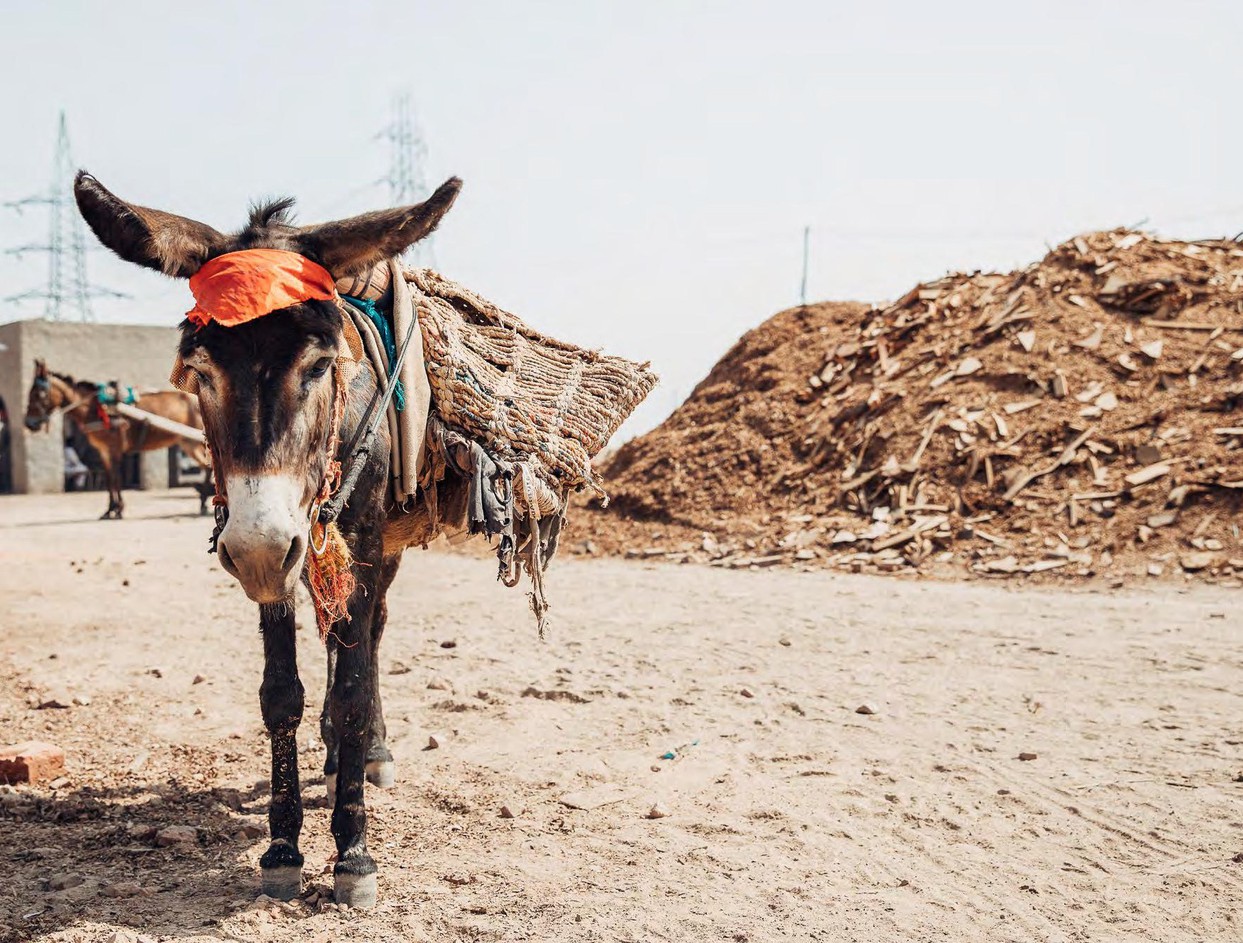 Insert text here
Title
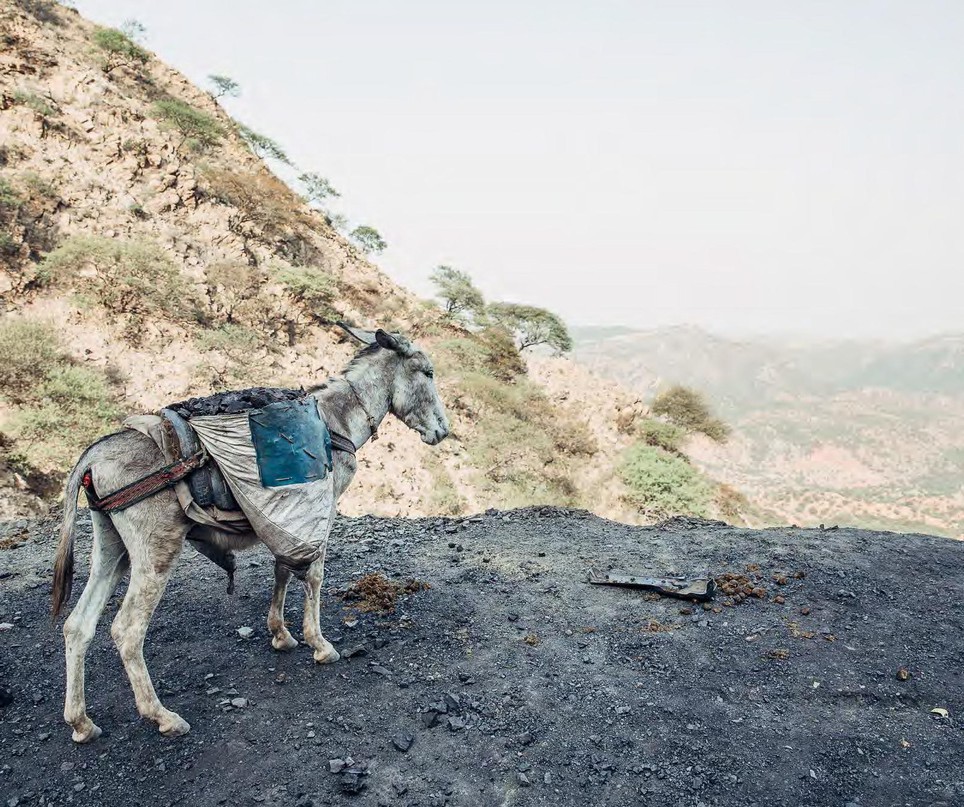 Insert text here
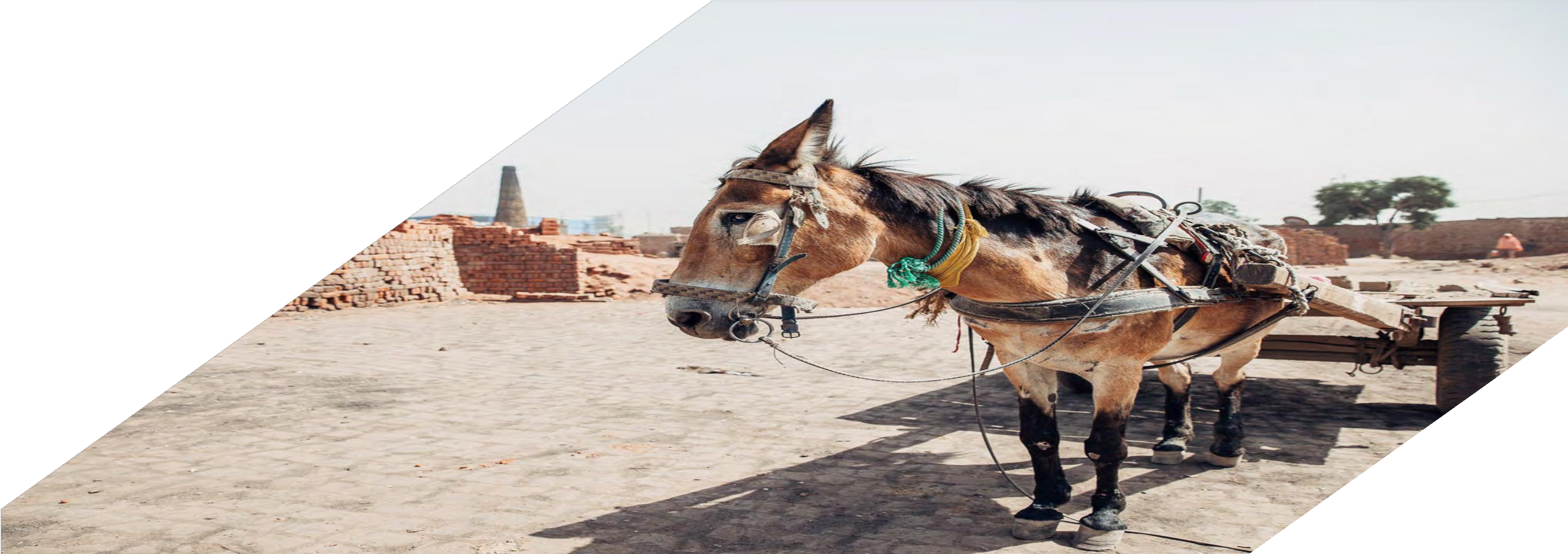 Title
Insert text here
Insert text here
Title
Insert text here
Insert text here
7
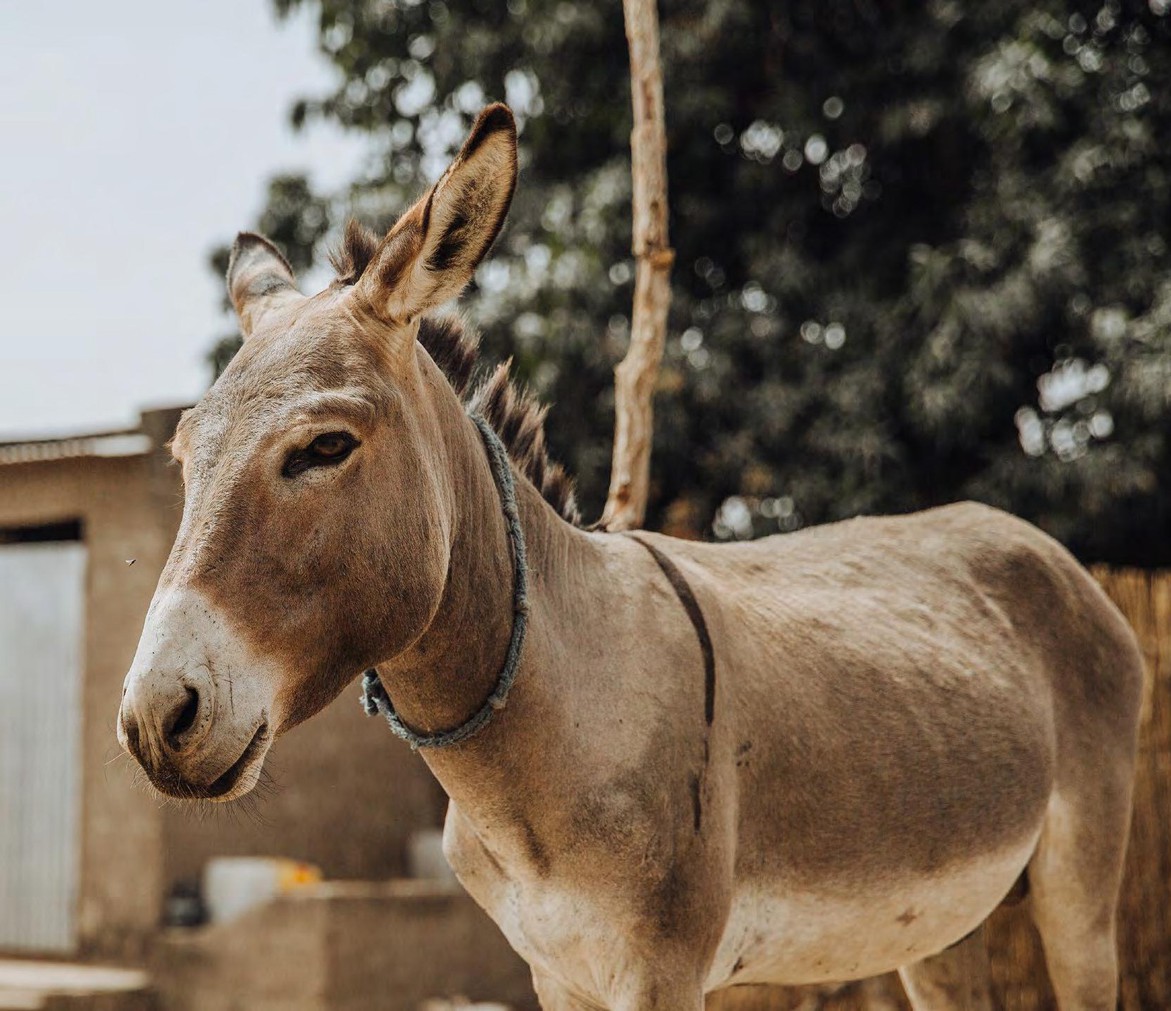 Title
Insert text here
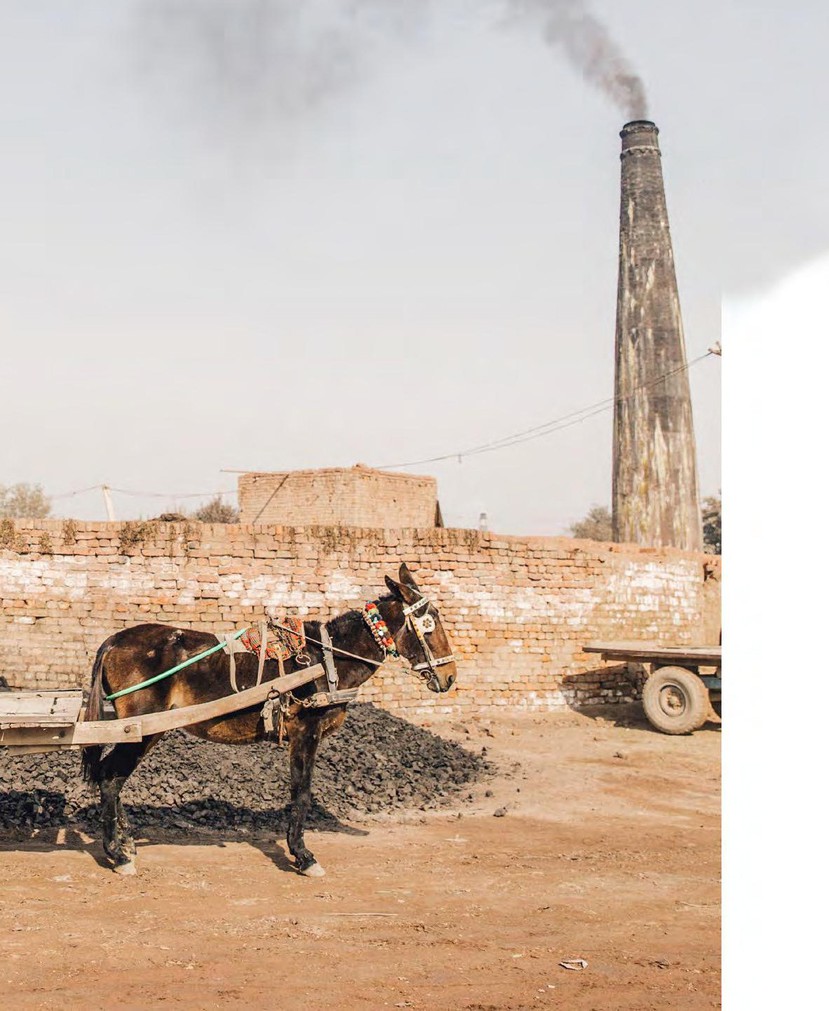 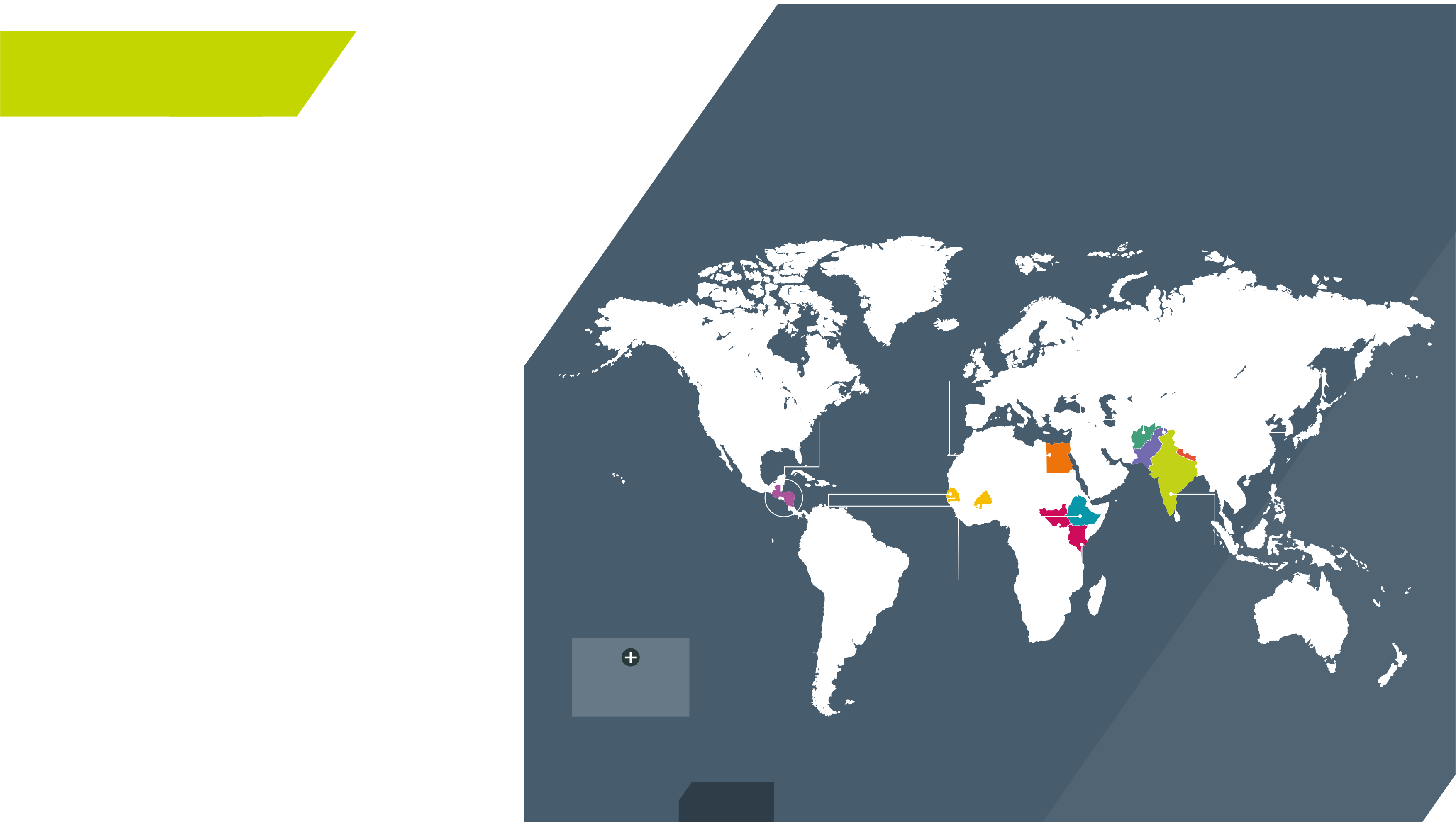 Title
Insert text here
Title
Insert text here
Insert text here
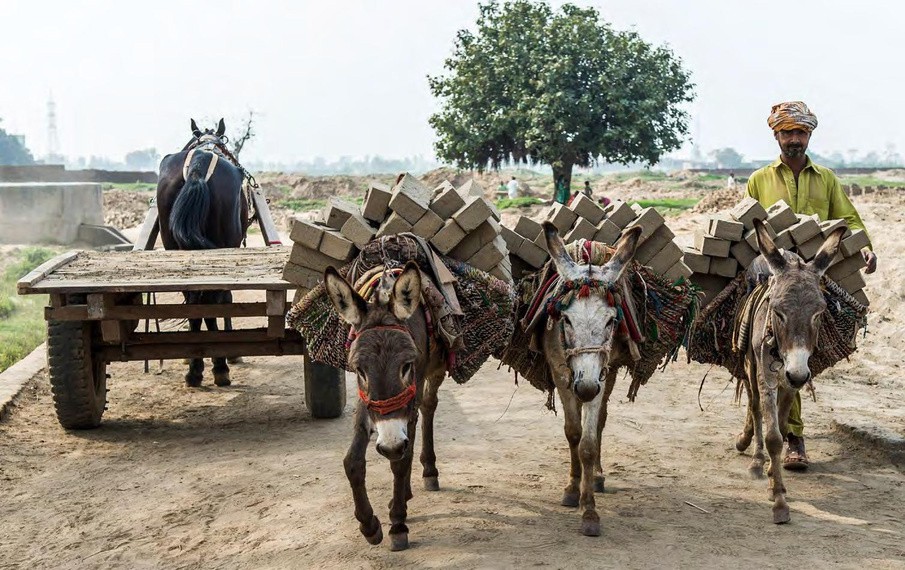 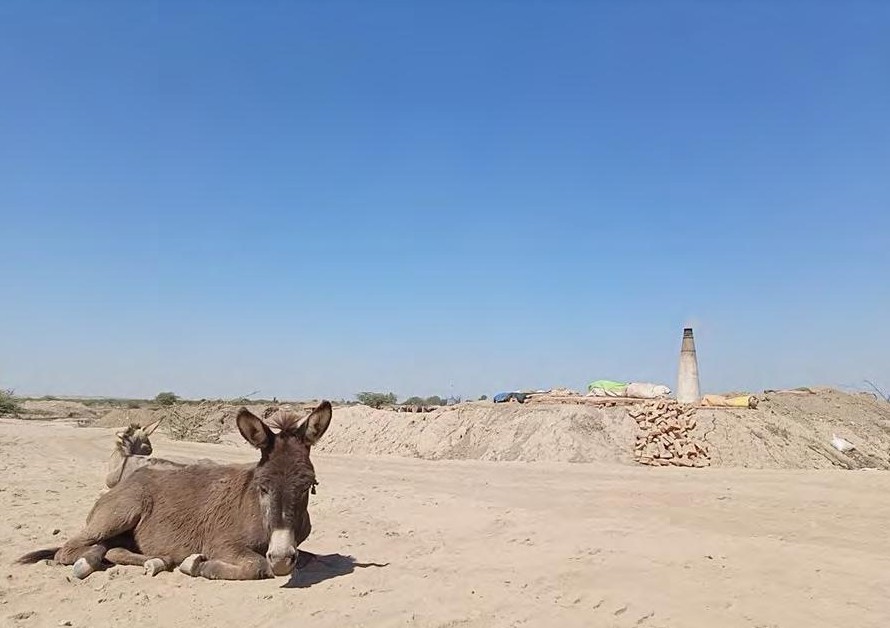 Title
Insert text here
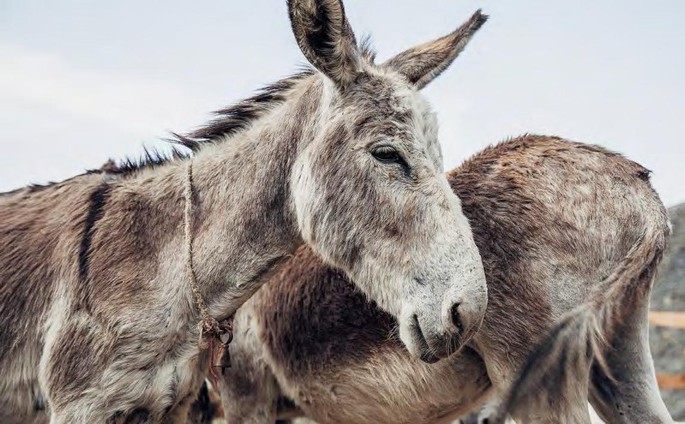 Title
Insert text here
Insert text here
Insert text here
Insert text here
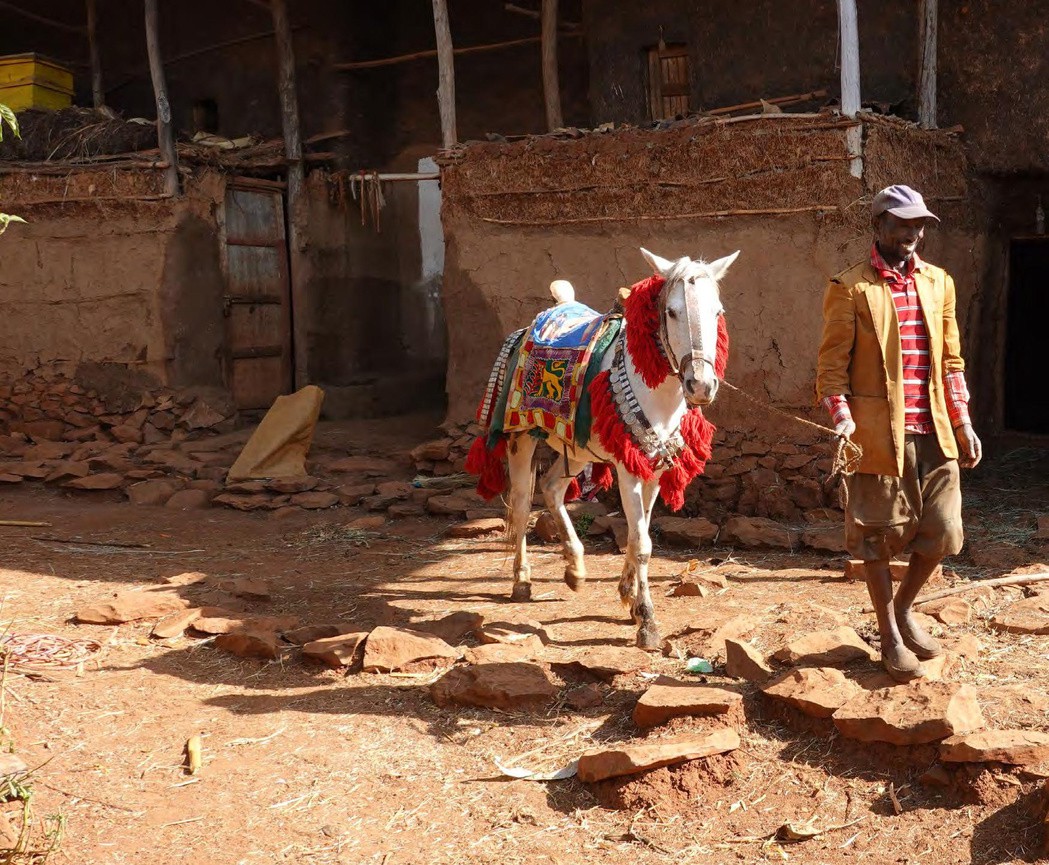 Title
Insert text here
Insert text here
Title
Insert text here
Insert text here
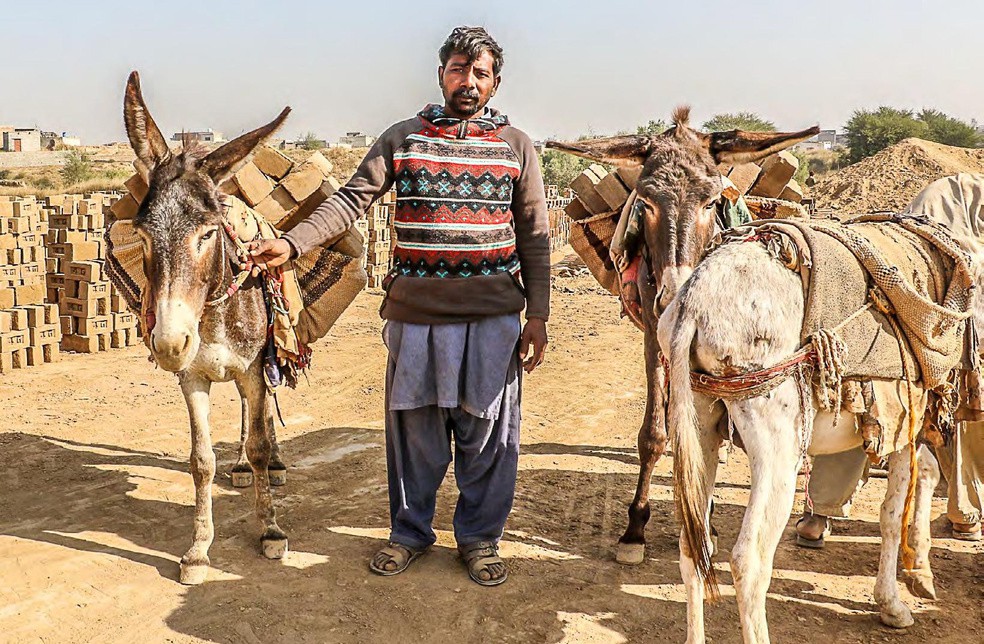 Title
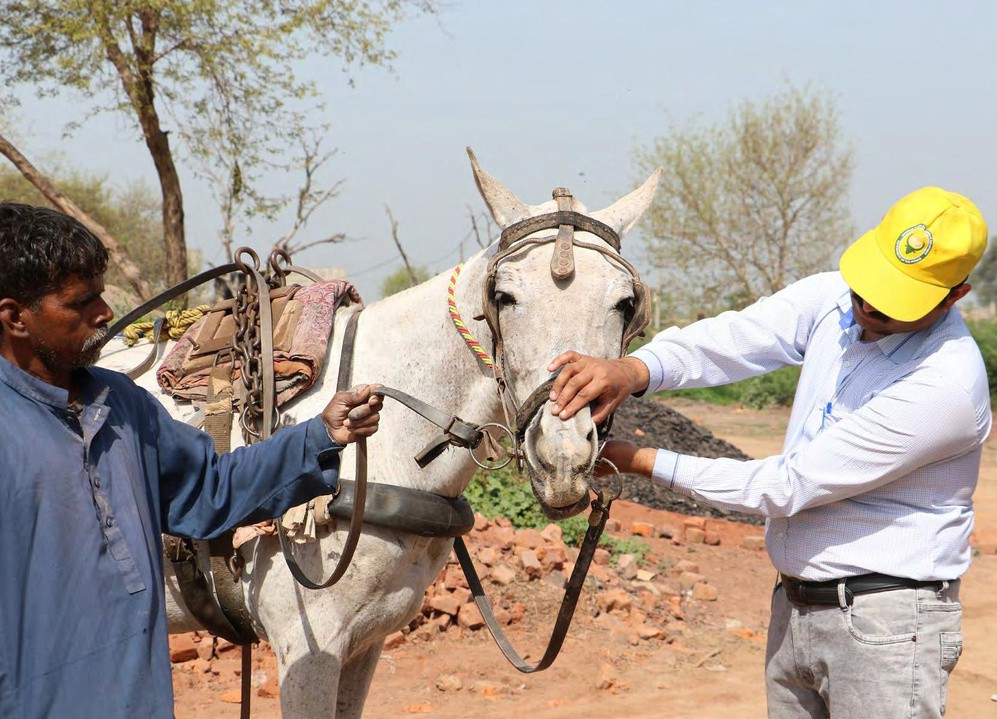 Insert text here
Title
Insert text here
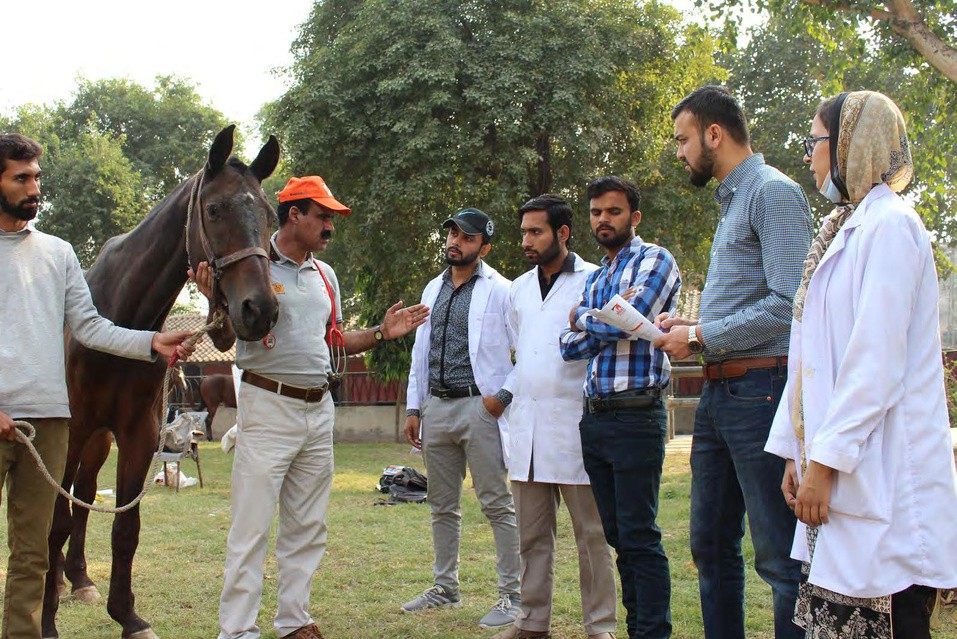 Insert text here
Title
Insert text here
Insert text here
Insert text here
Title
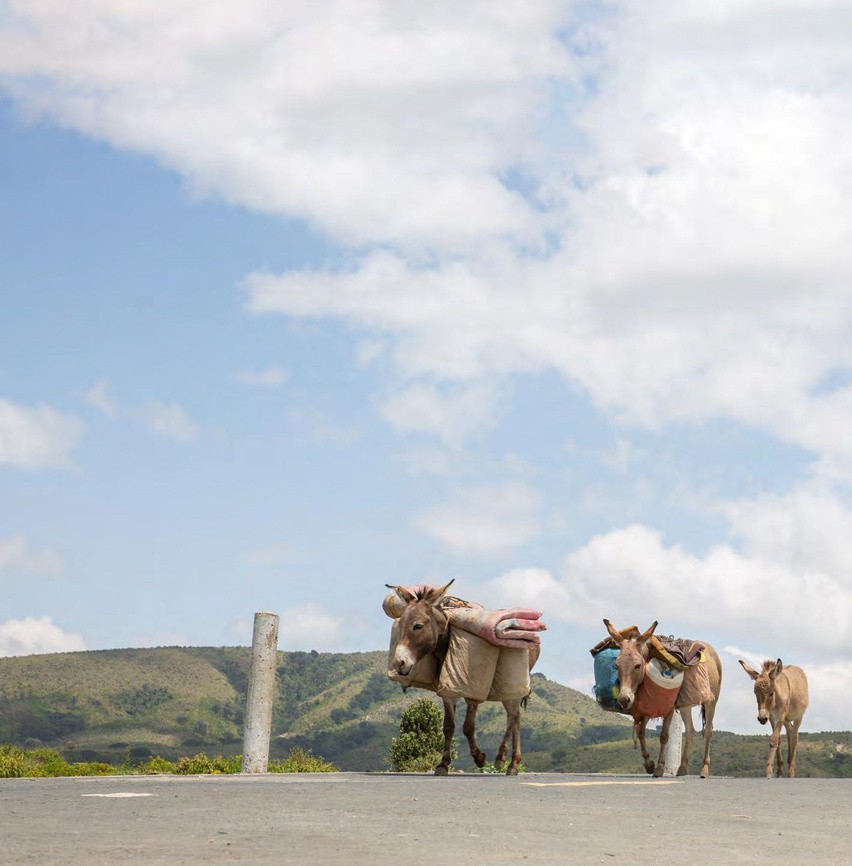 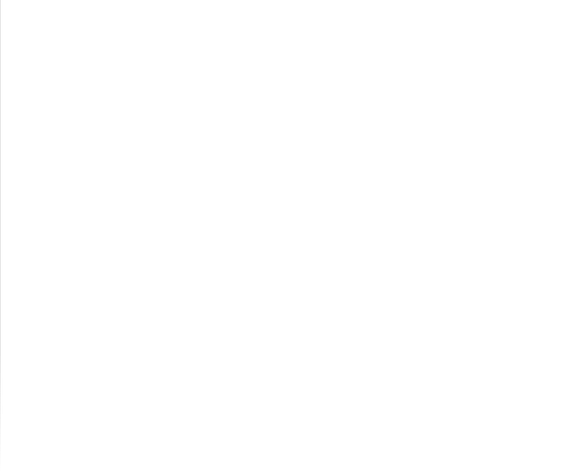 Insert text here
Title
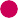 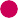 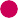 Insert text here
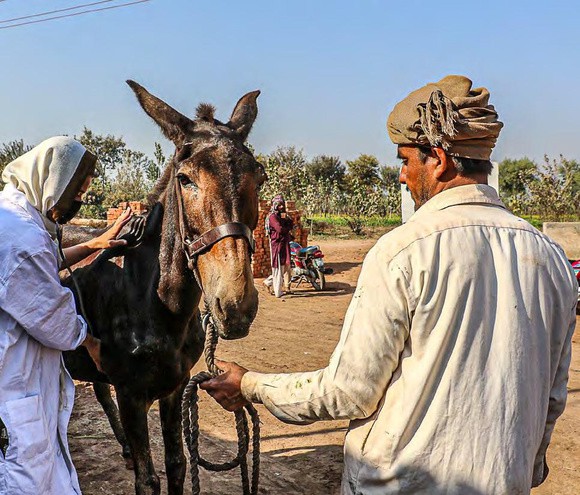 Title
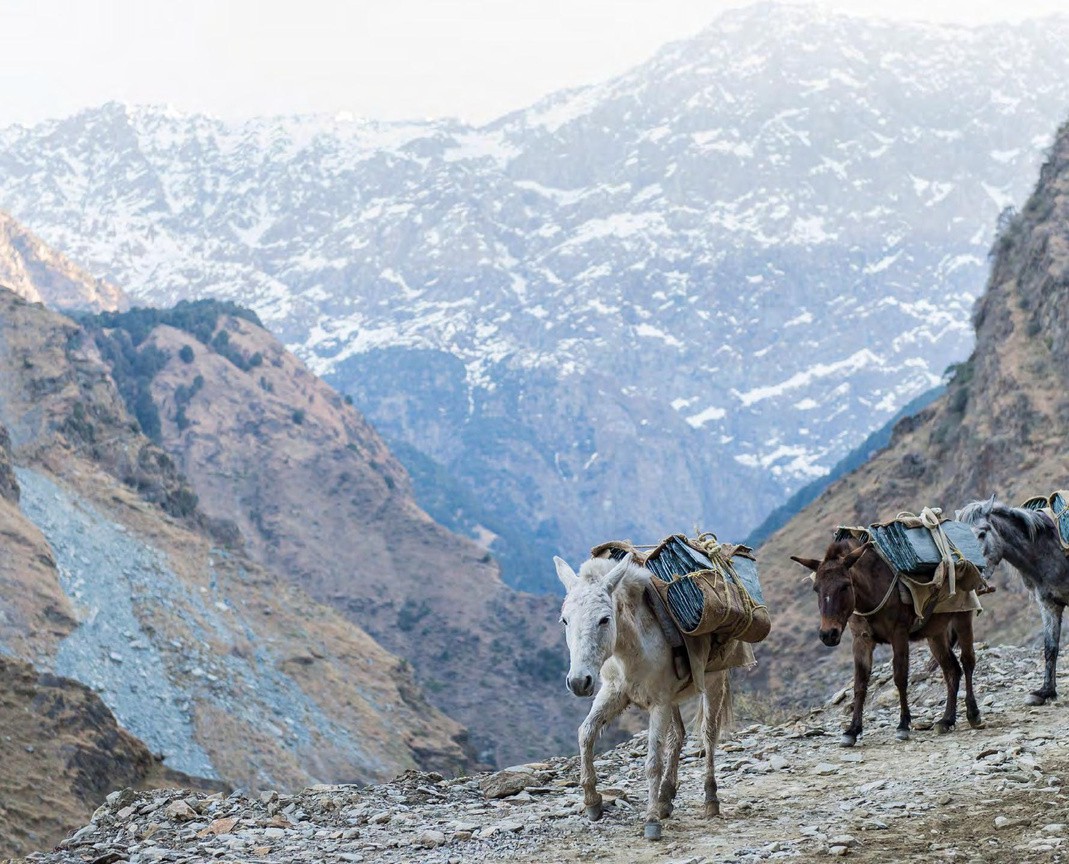 Insert text here
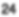 Title
Insert text here
Title
Insert text here
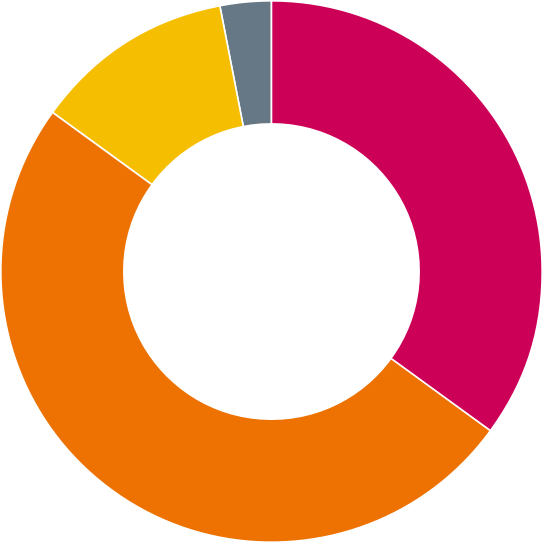 Insert text here
Insert text here
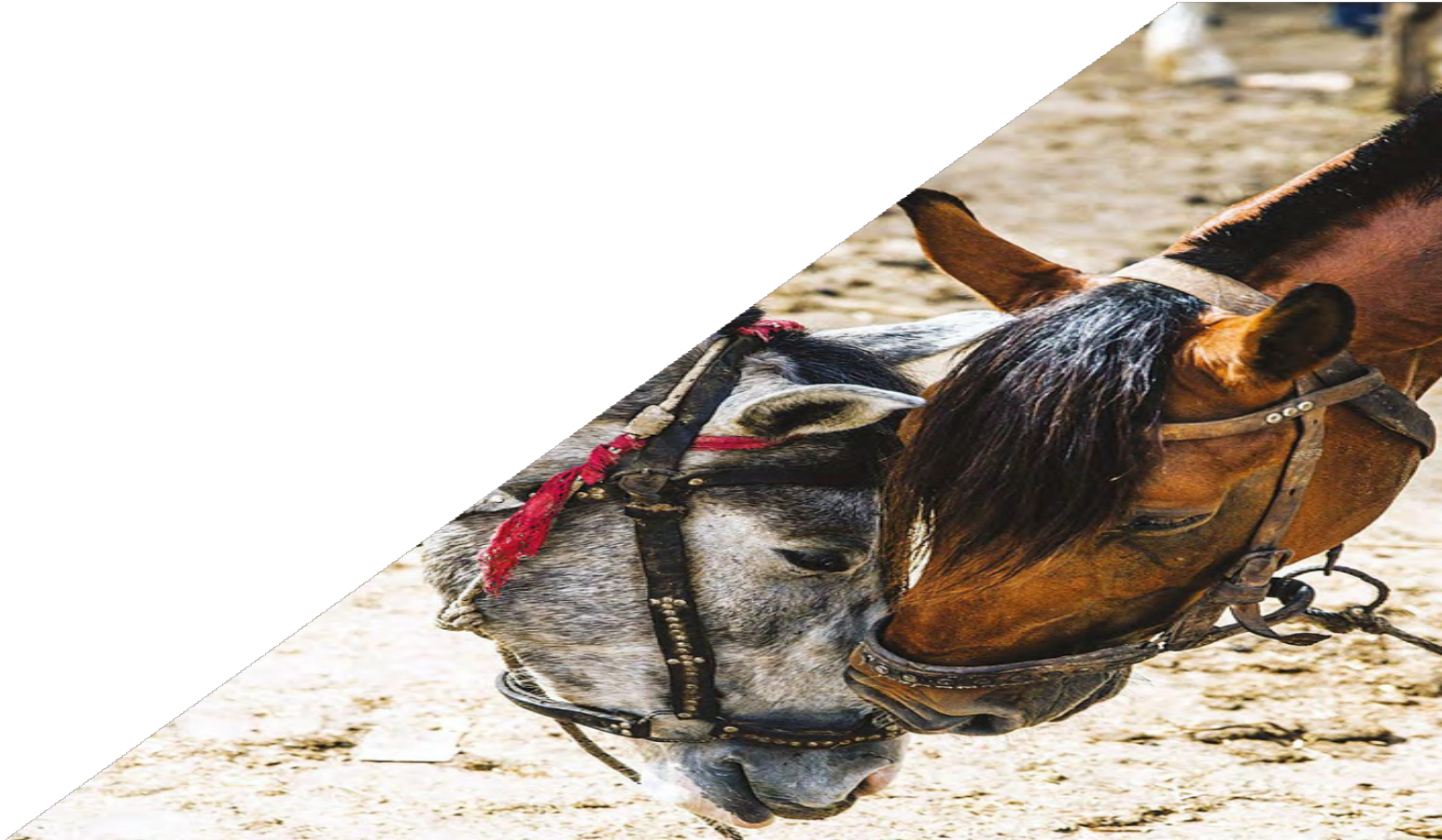 Insert text here
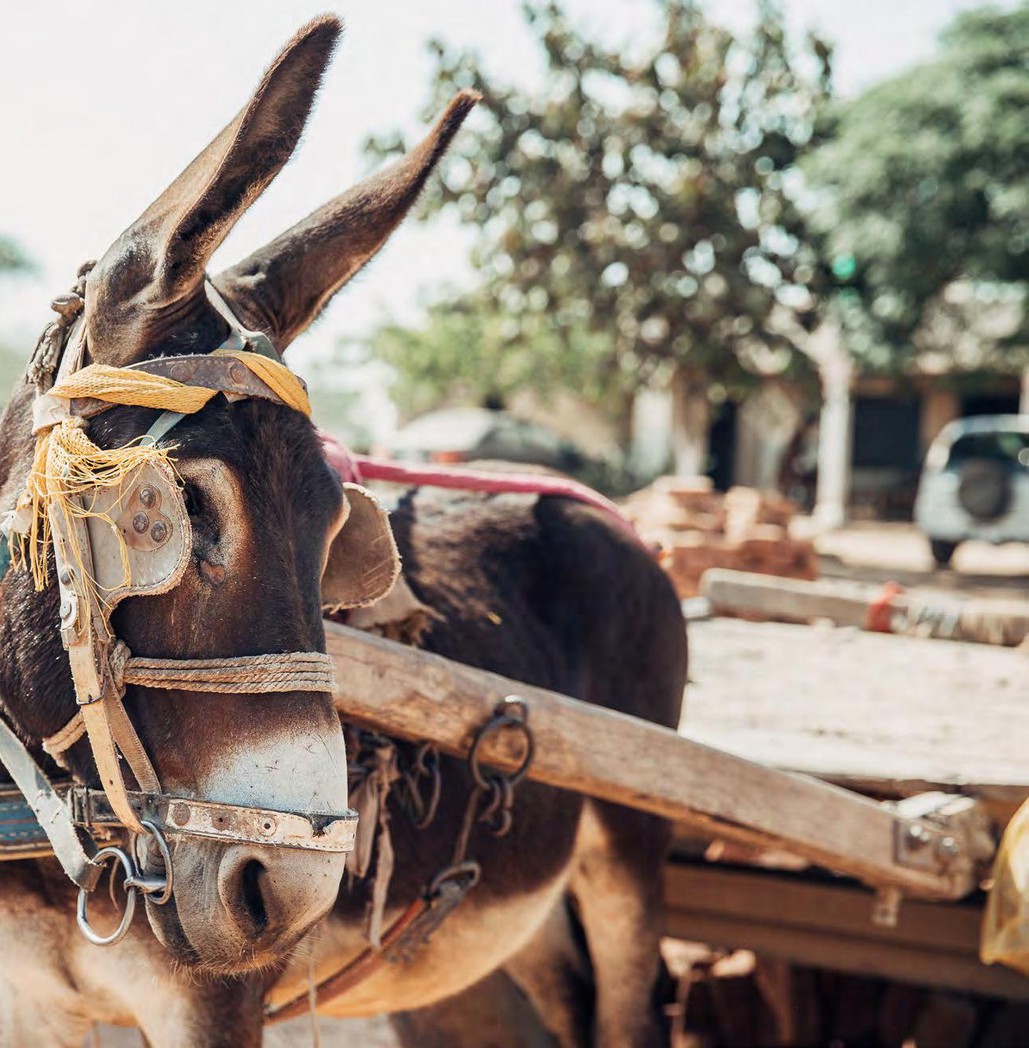 Insert text here
Insert text here
Title
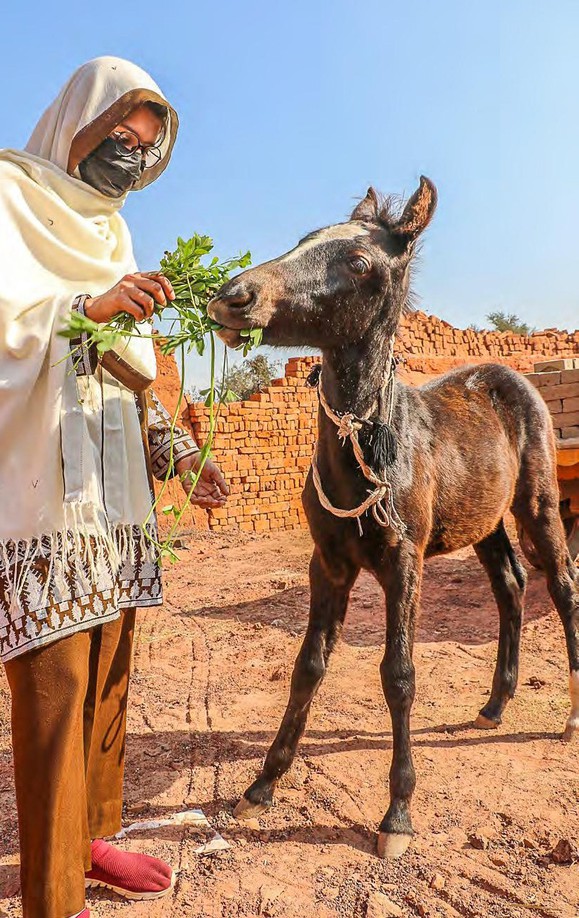 Insert text here